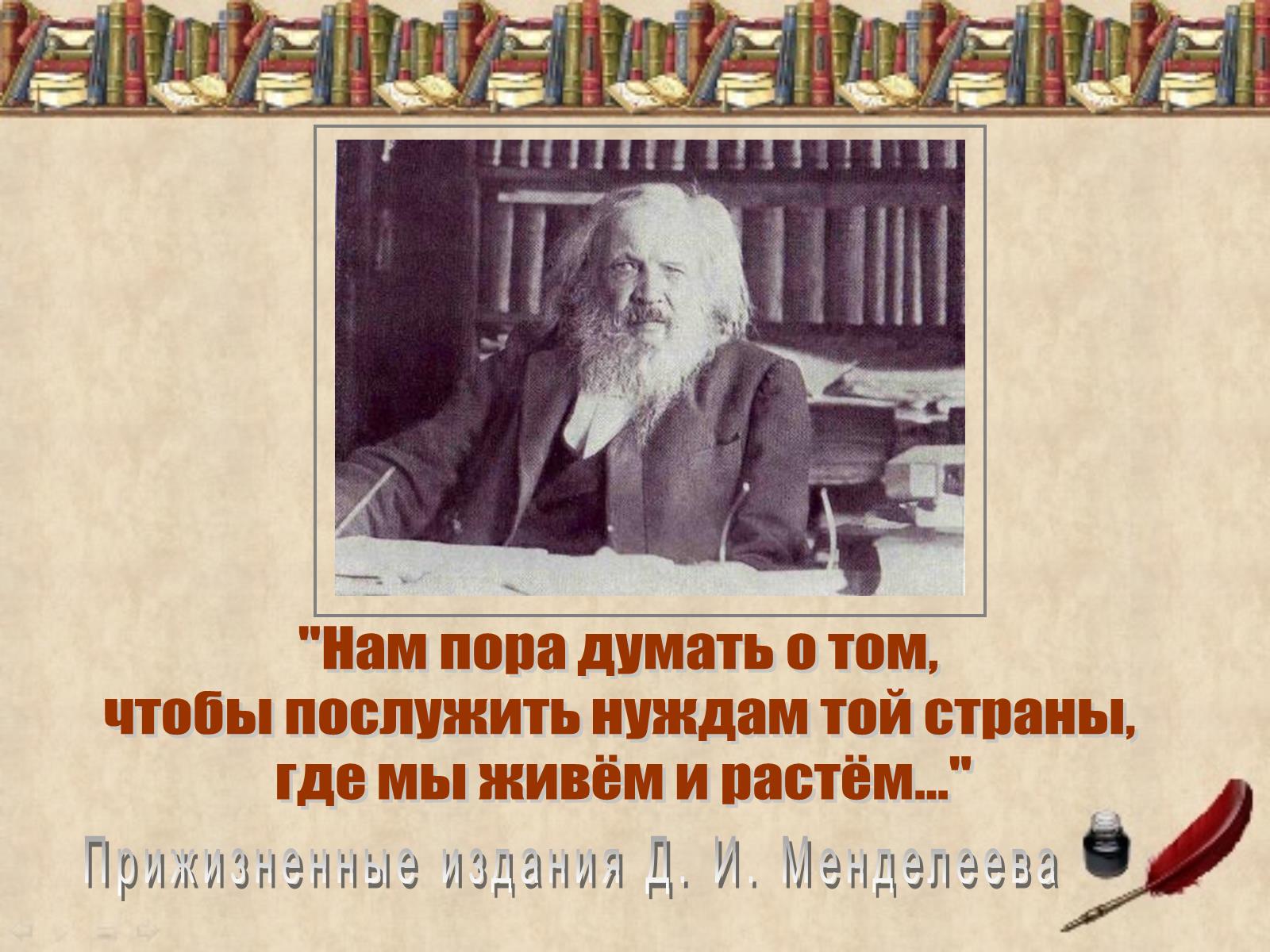 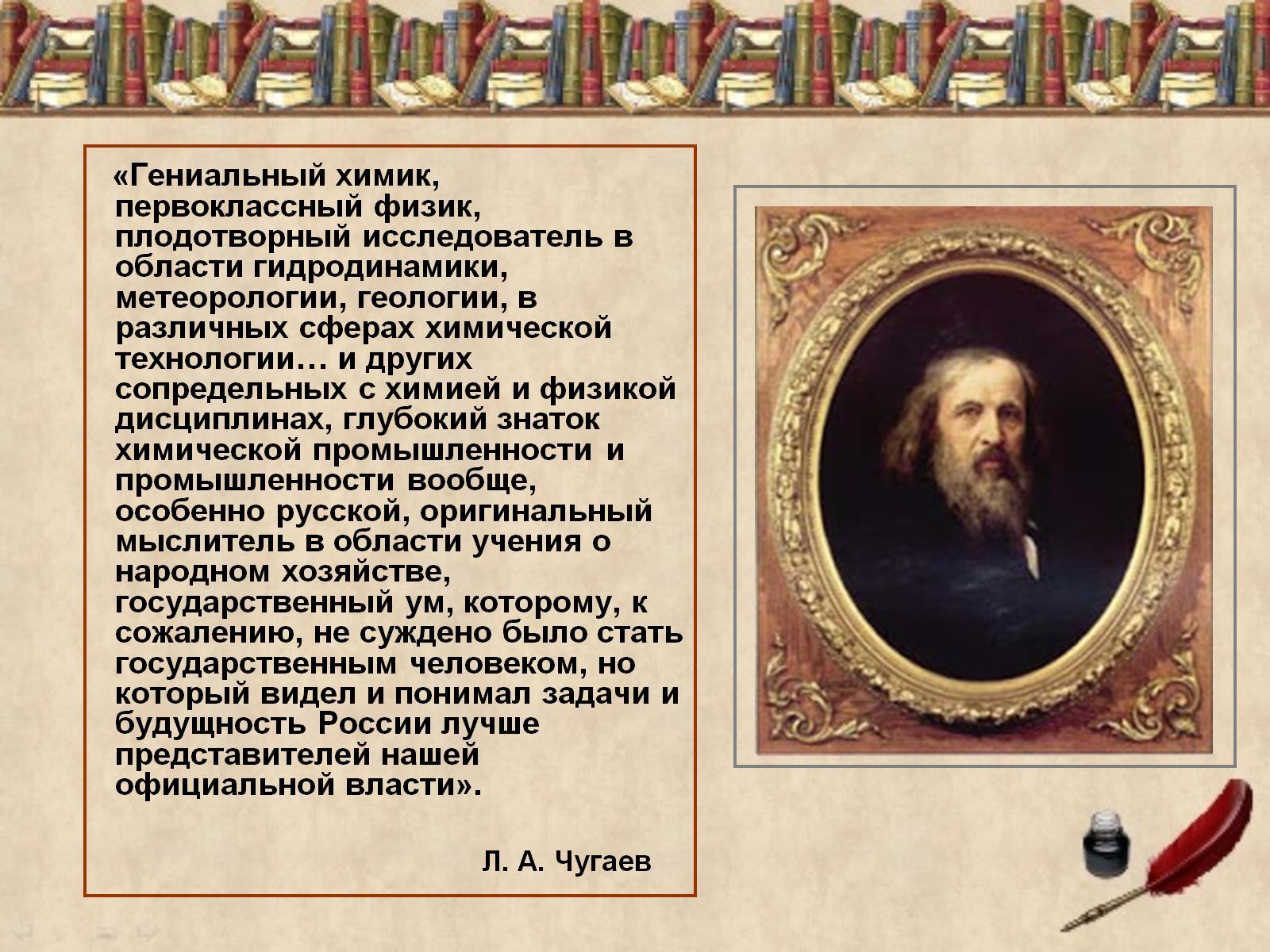 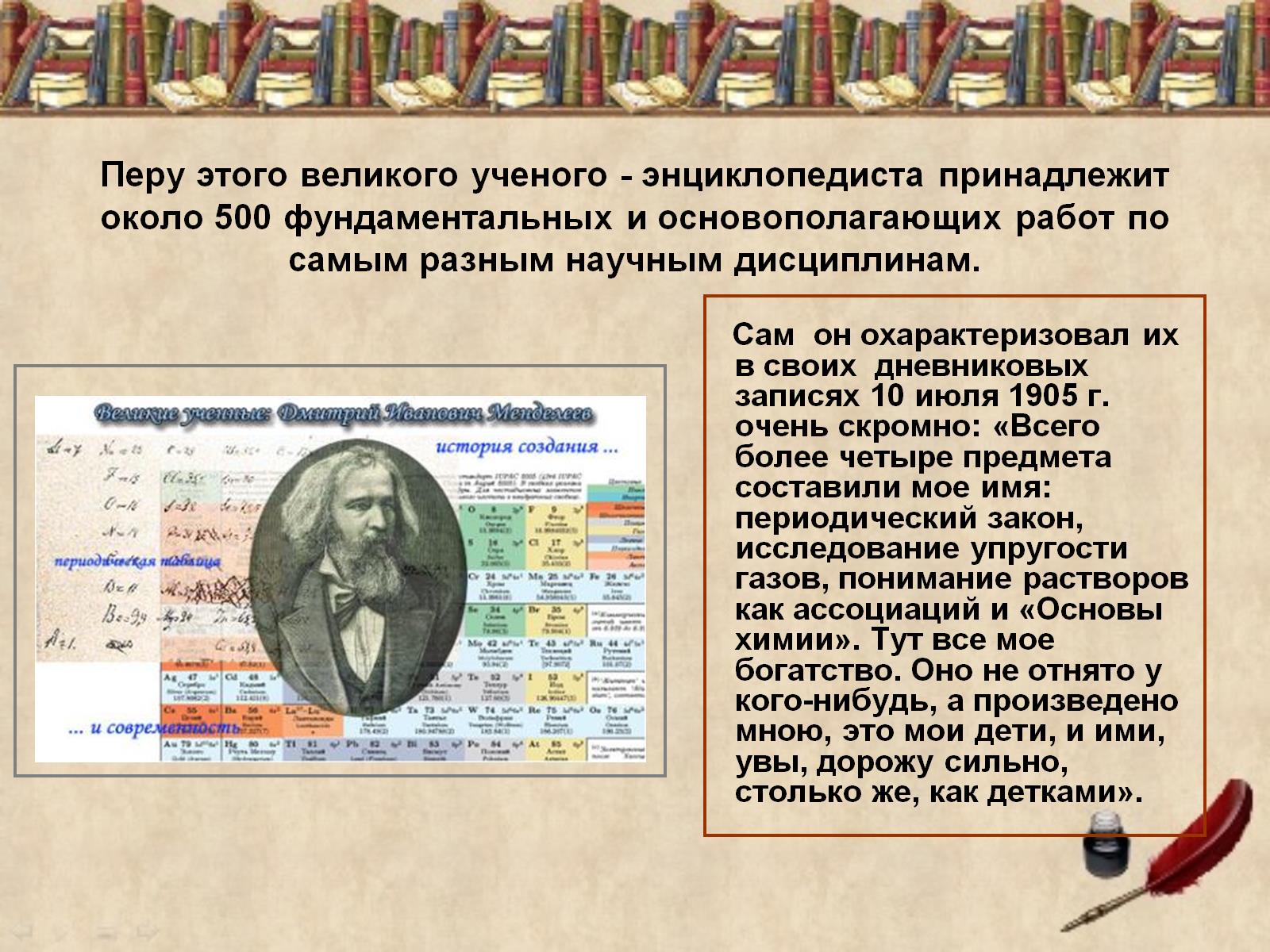 Перу этого великого ученого - энциклопедиста принадлежит около 500 фундаментальных и основополагающих работ по самым разным научным дисциплинам.
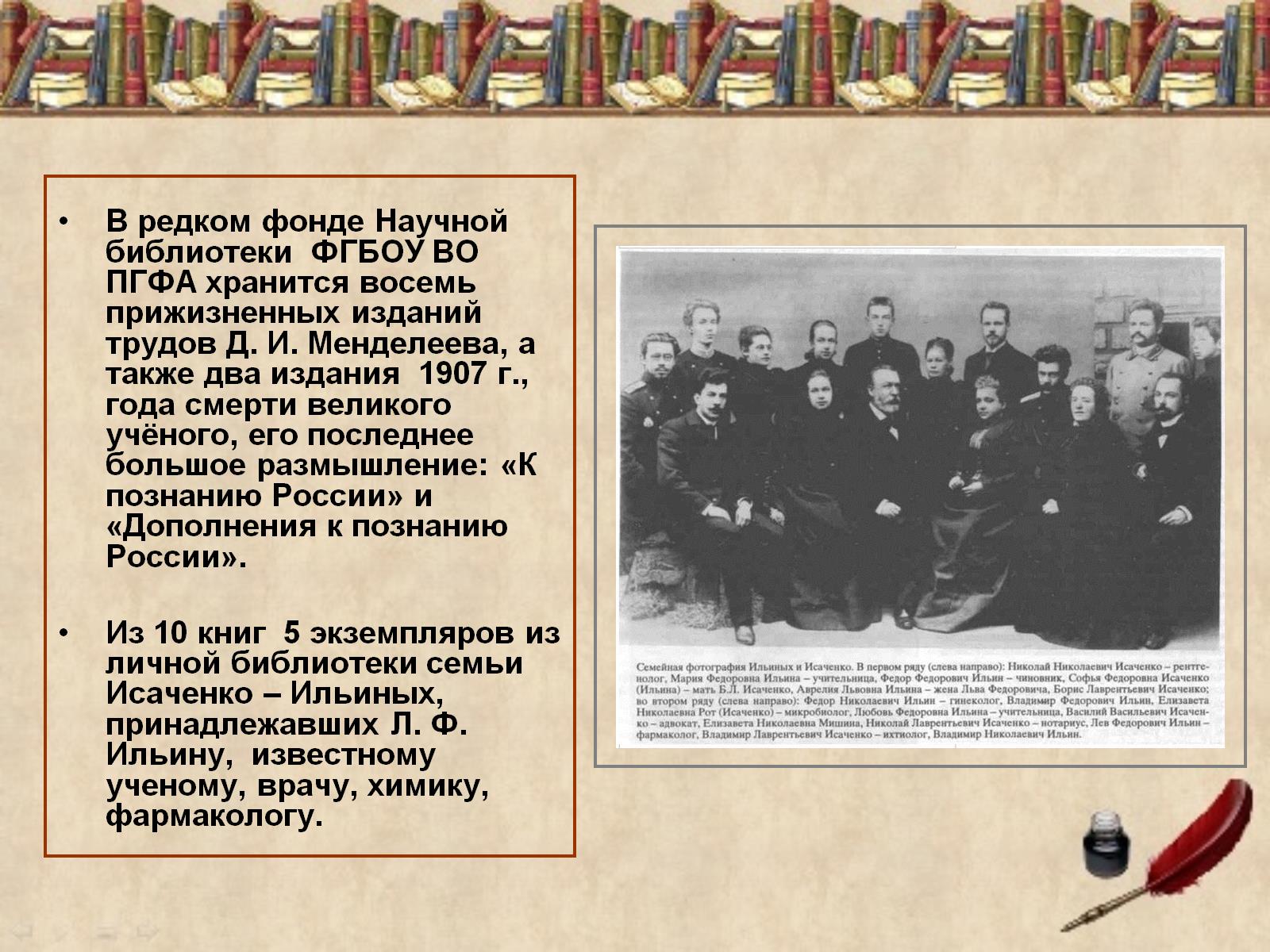 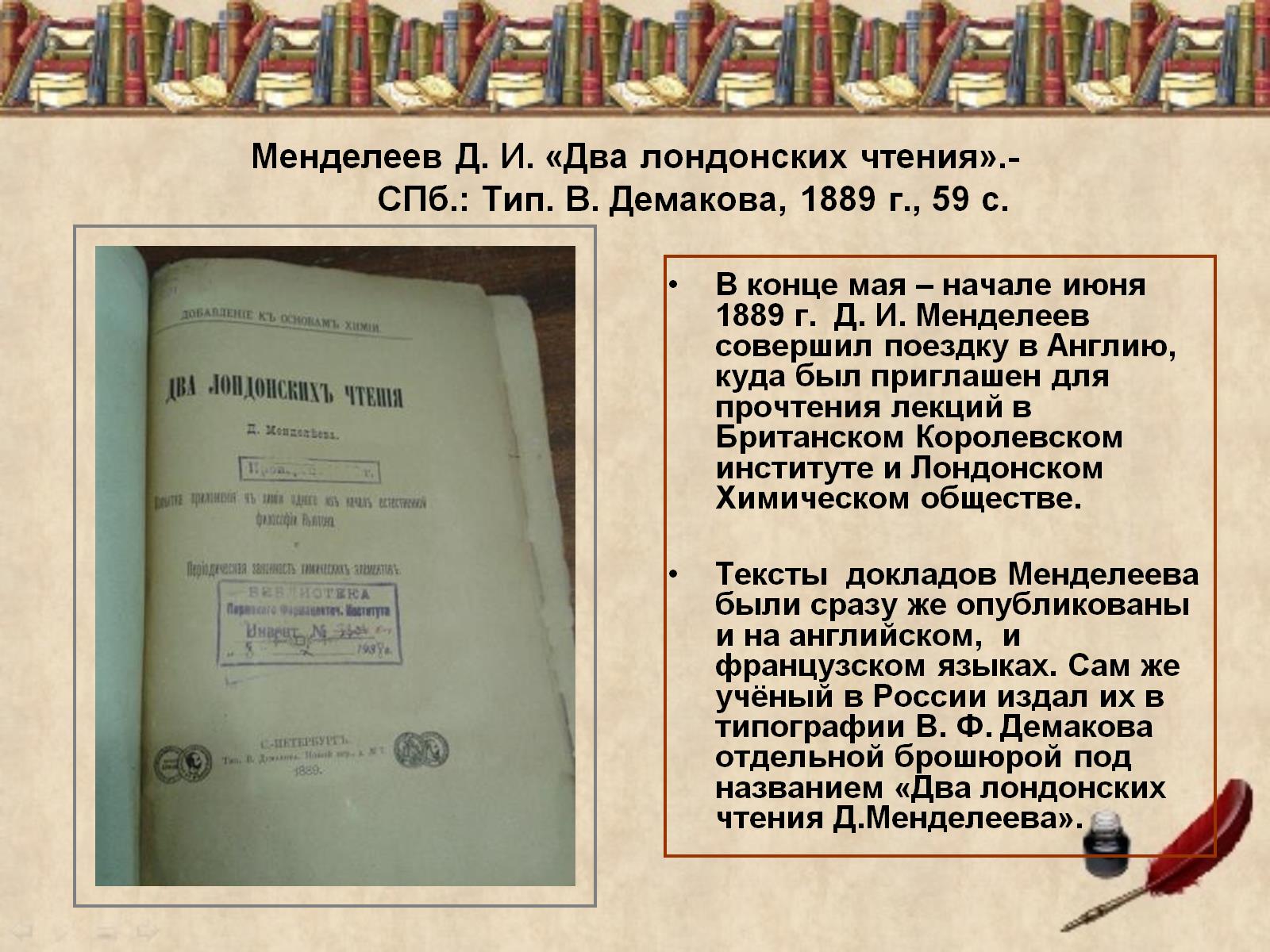 Менделеев Д. И. «Два лондонских чтения».-                                                СПб.: Тип. В. Демакова, 1889 г., 59 с.
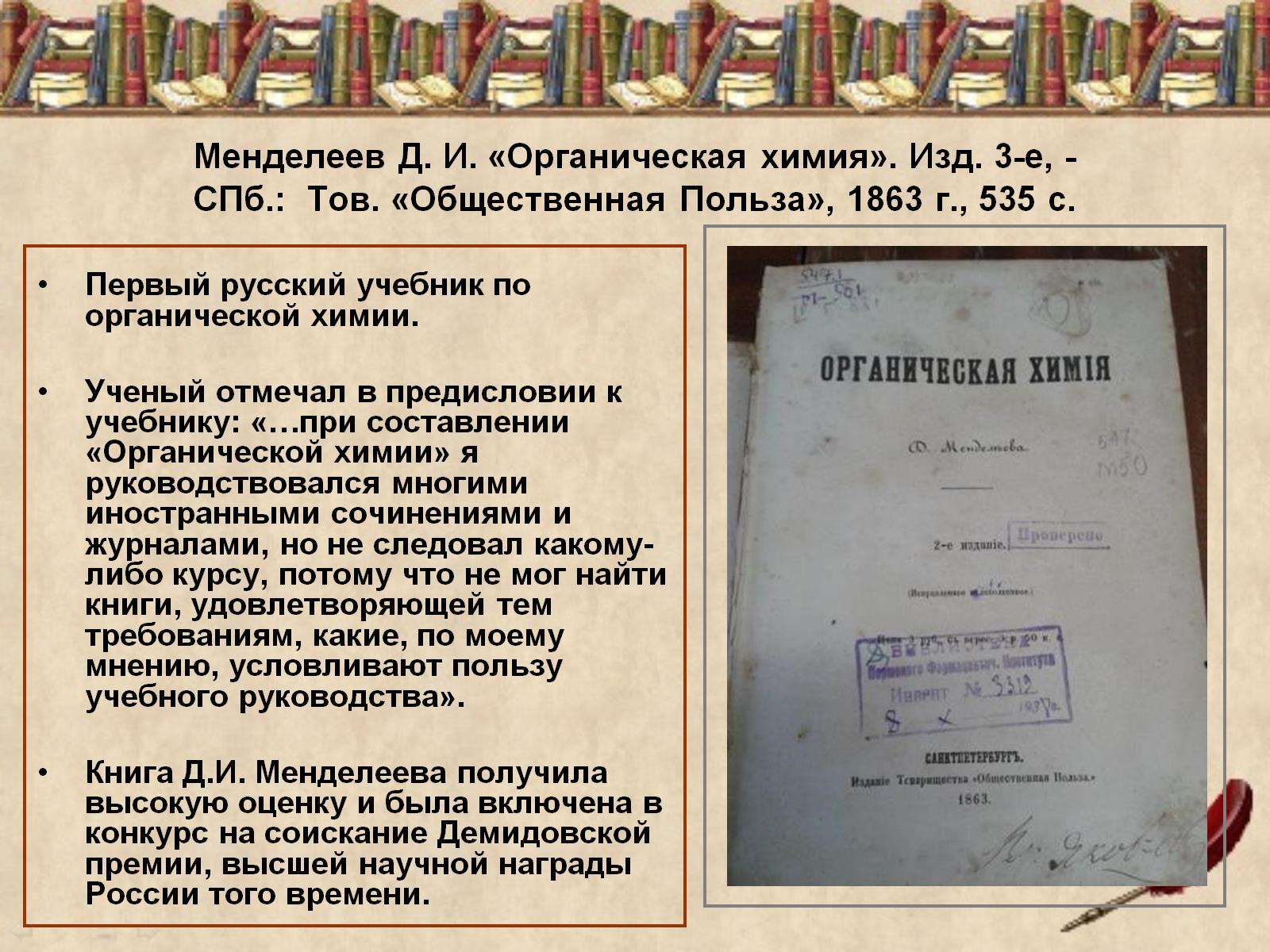 Менделеев Д. И. «Органическая химия». Изд. 3-е, -            СПб.:  Тов. «Общественная Польза», 1863 г., 535 с.
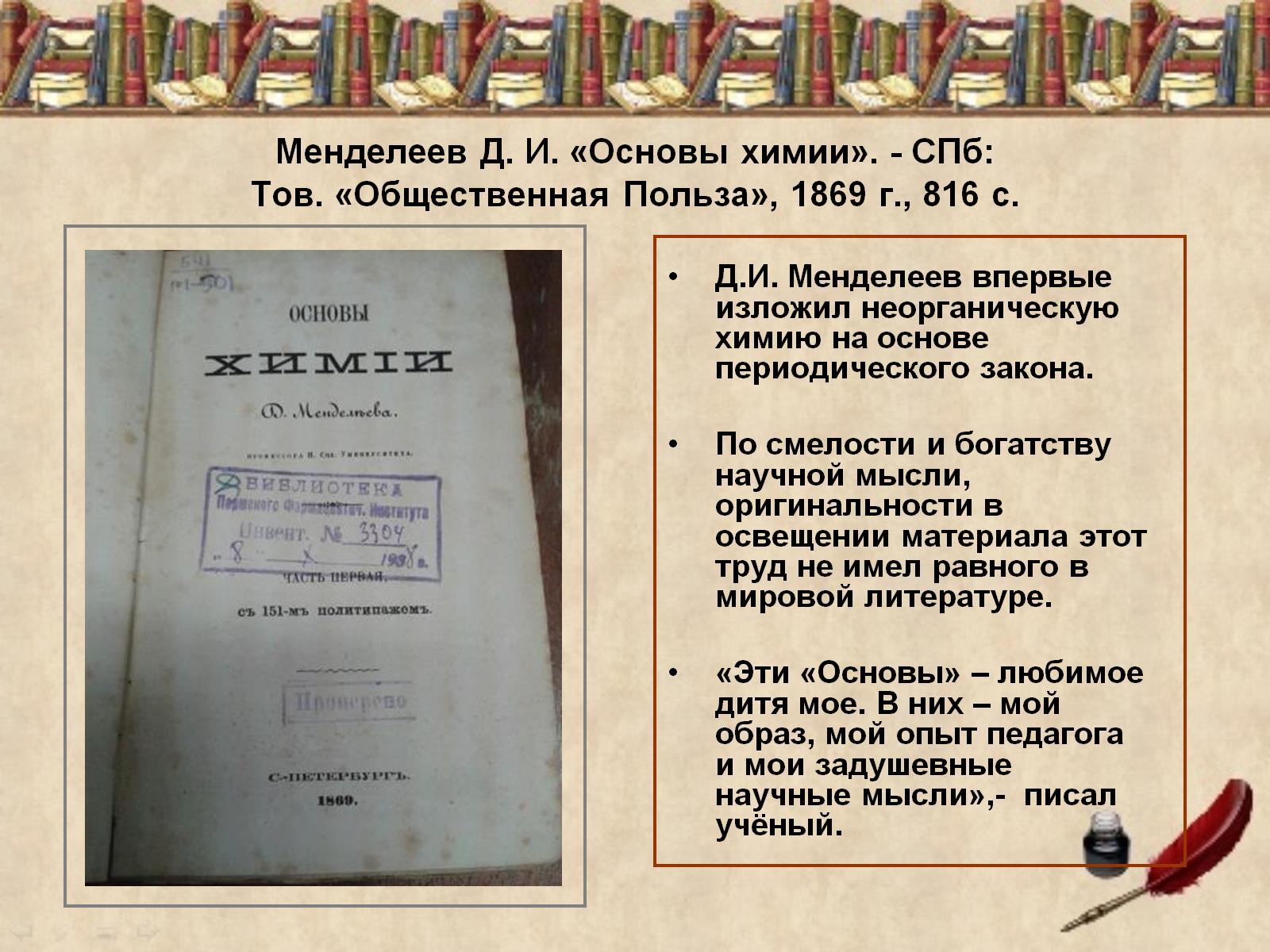 Менделеев Д. И. «Основы химии». - СПб:                                  Тов. «Общественная Польза», 1869 г., 816 с.
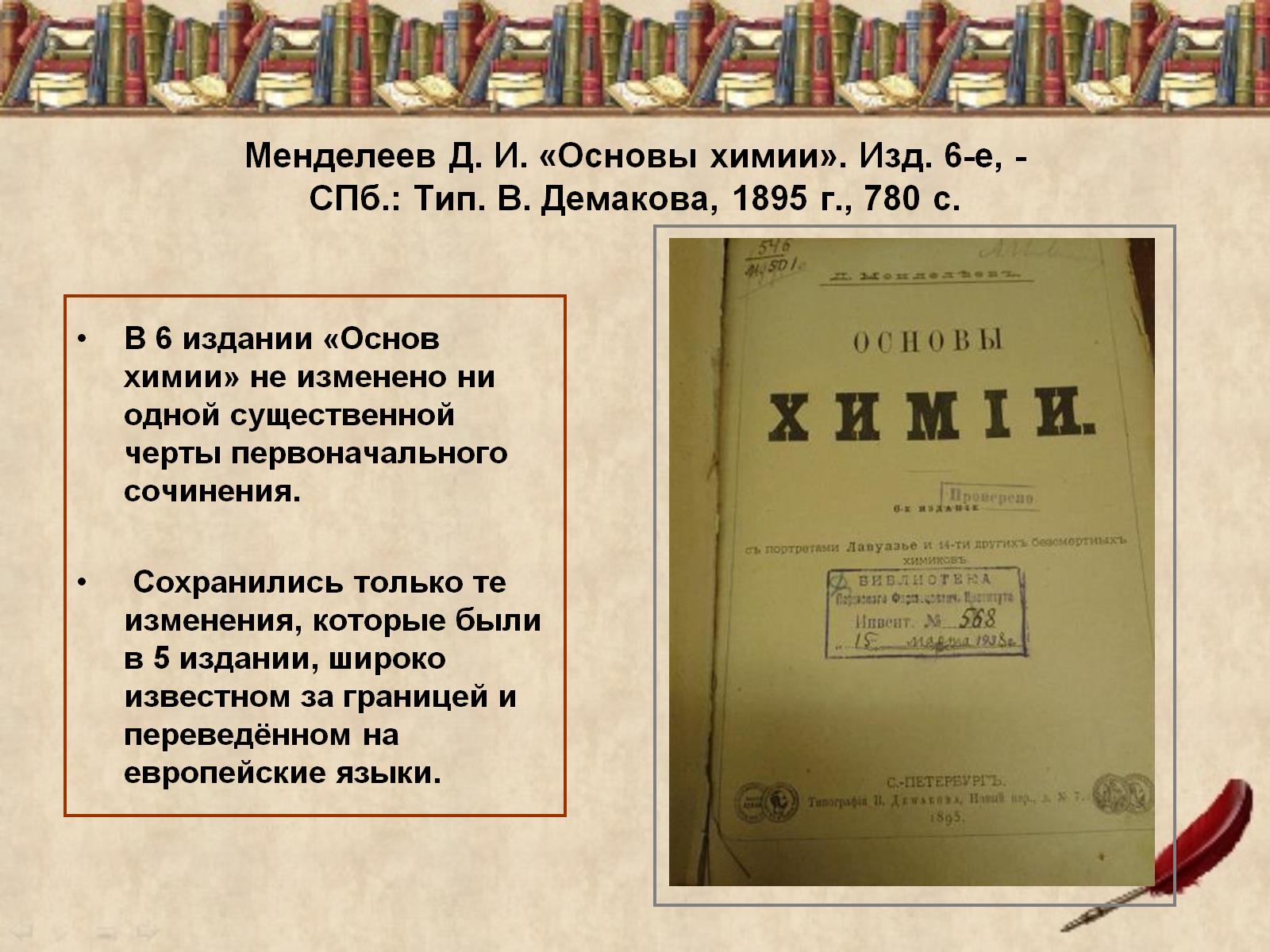 Менделеев Д. И. «Основы химии». Изд. 6-е, -                                    СПб.: Тип. В. Демакова, 1895 г., 780 с.
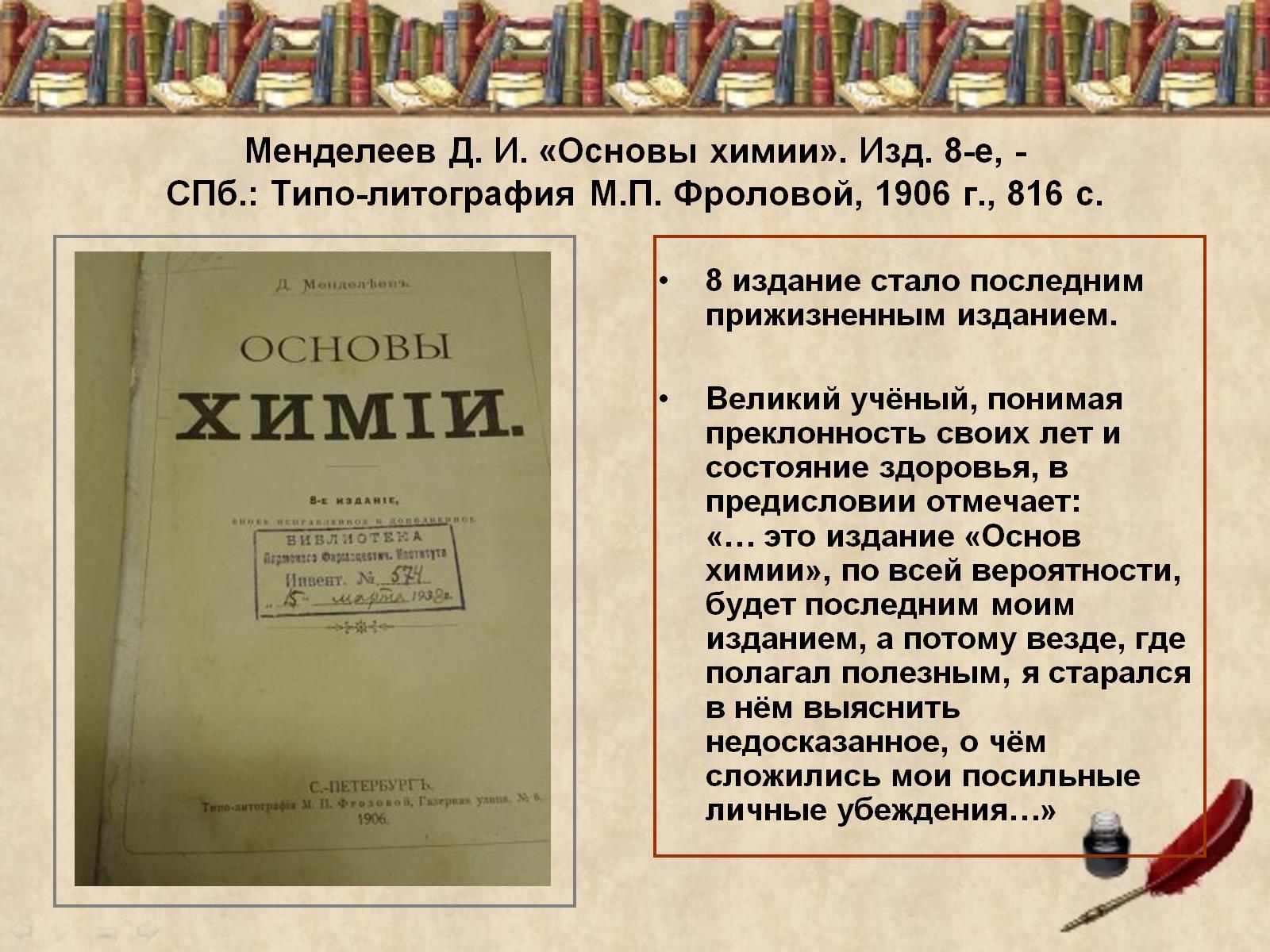 Менделеев Д. И. «Основы химии». Изд. 8-е, -                                    СПб.: Типо-литография М.П. Фроловой, 1906 г., 816 с.
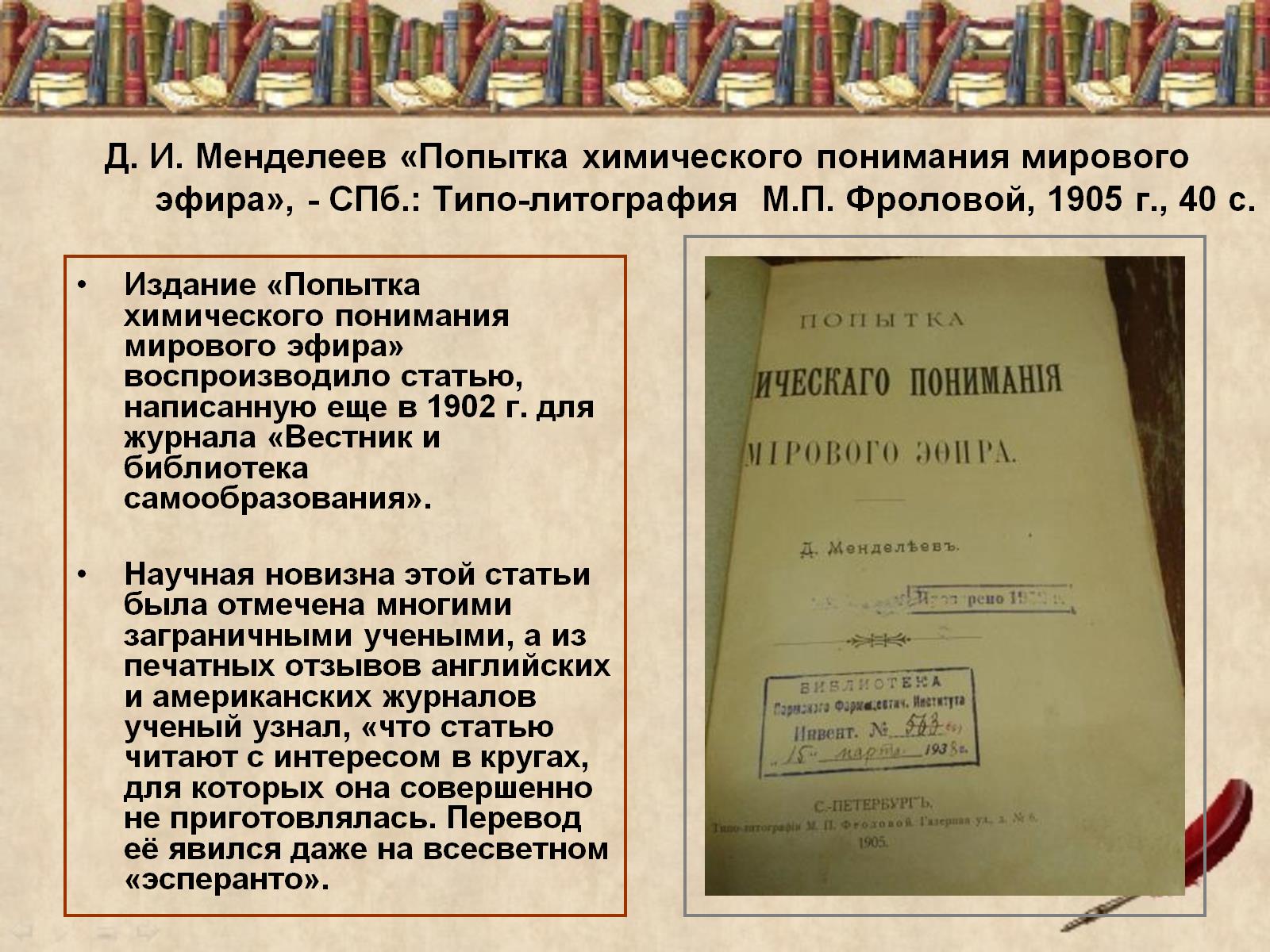 Д. И. Менделеев «Попытка химического понимания мирового эфира», - СПб.: Типо-литография  М.П. Фроловой, 1905 г., 40 с.
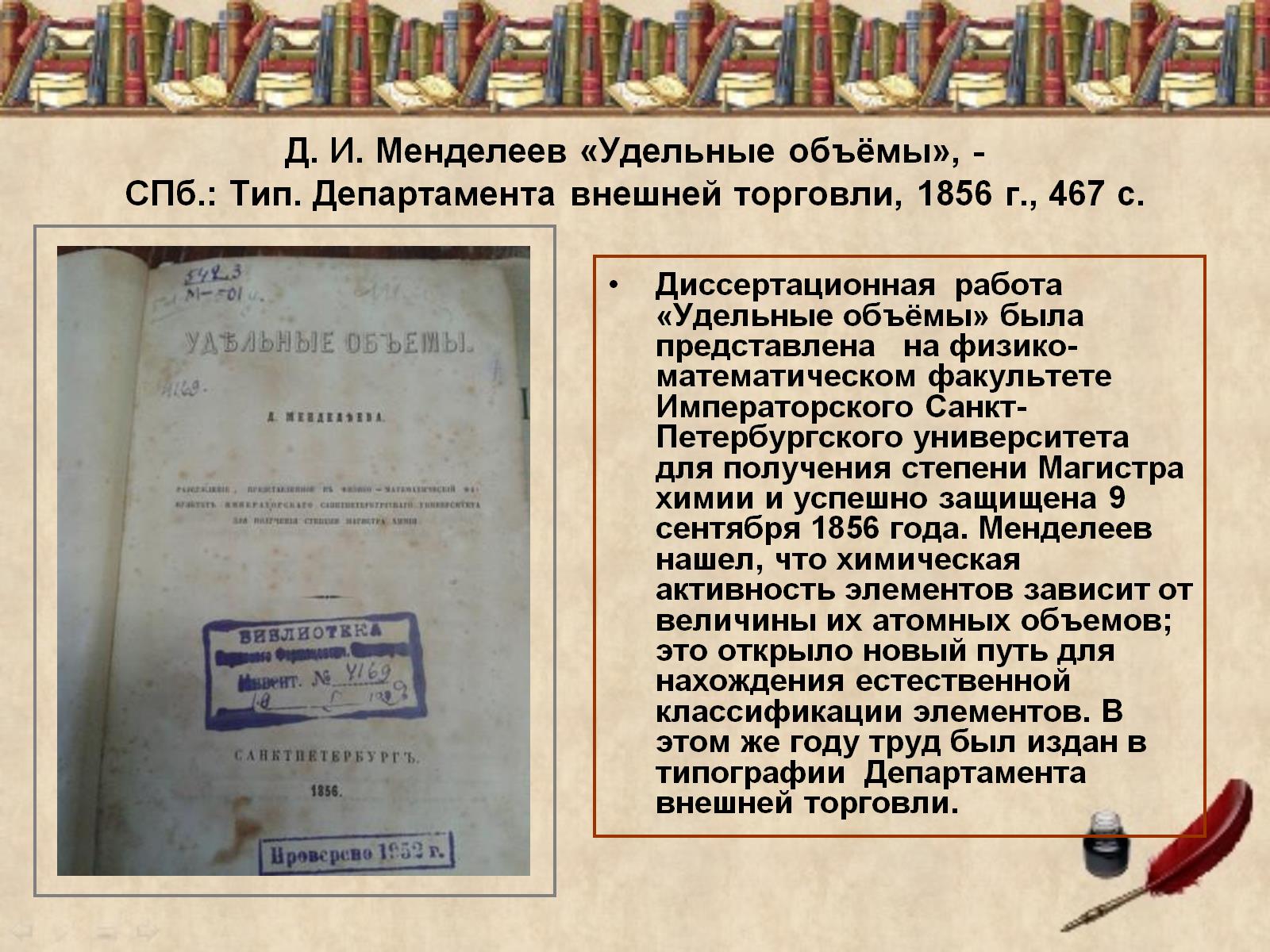 Д. И. Менделеев «Удельные объёмы», -                                               СПб.: Тип. Департамента внешней торговли, 1856 г., 467 с.
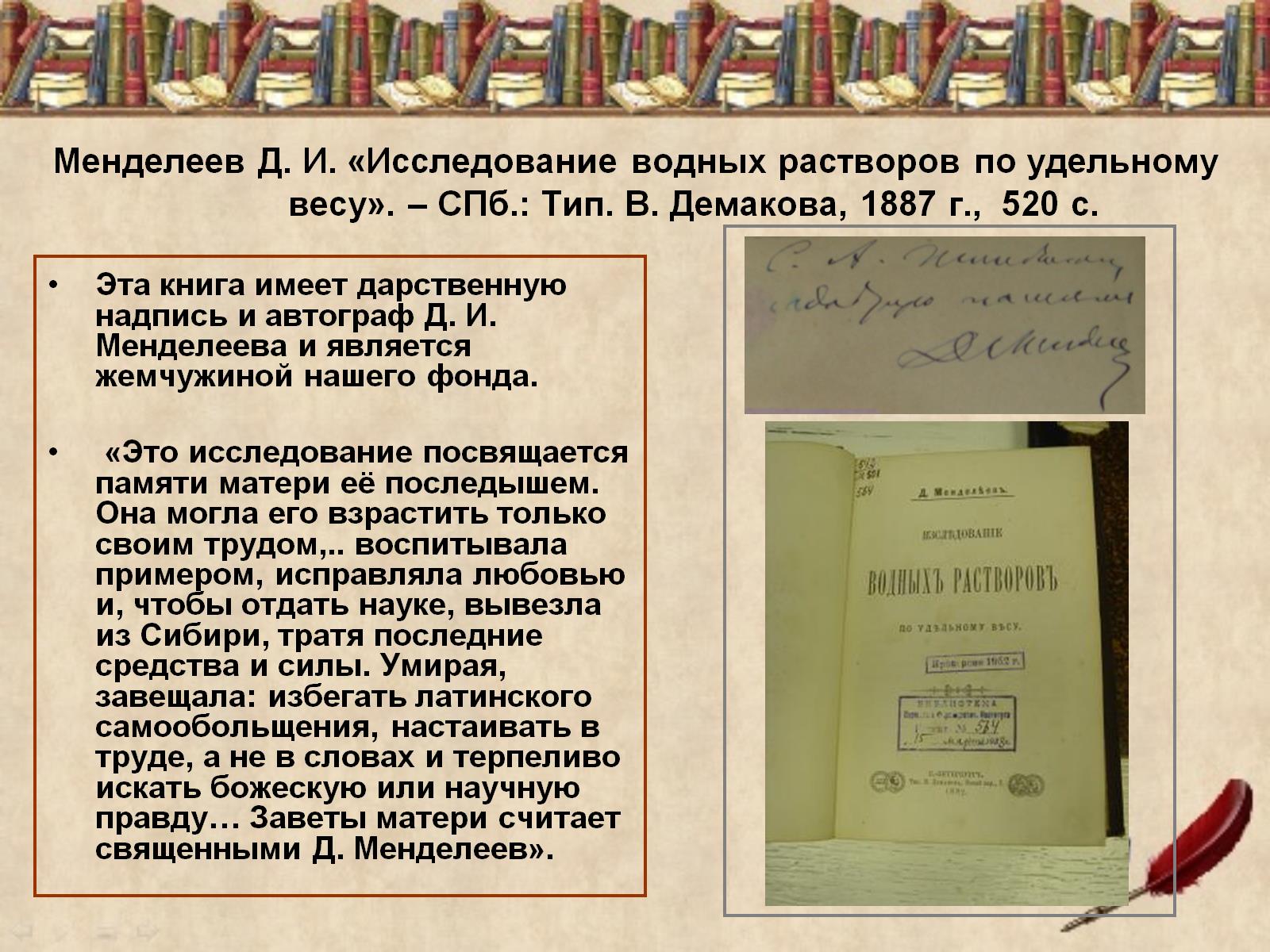 Менделеев Д. И. «Исследование водных растворов по удельному весу». – СПб.: Тип. В. Демакова, 1887 г.,  520 с.
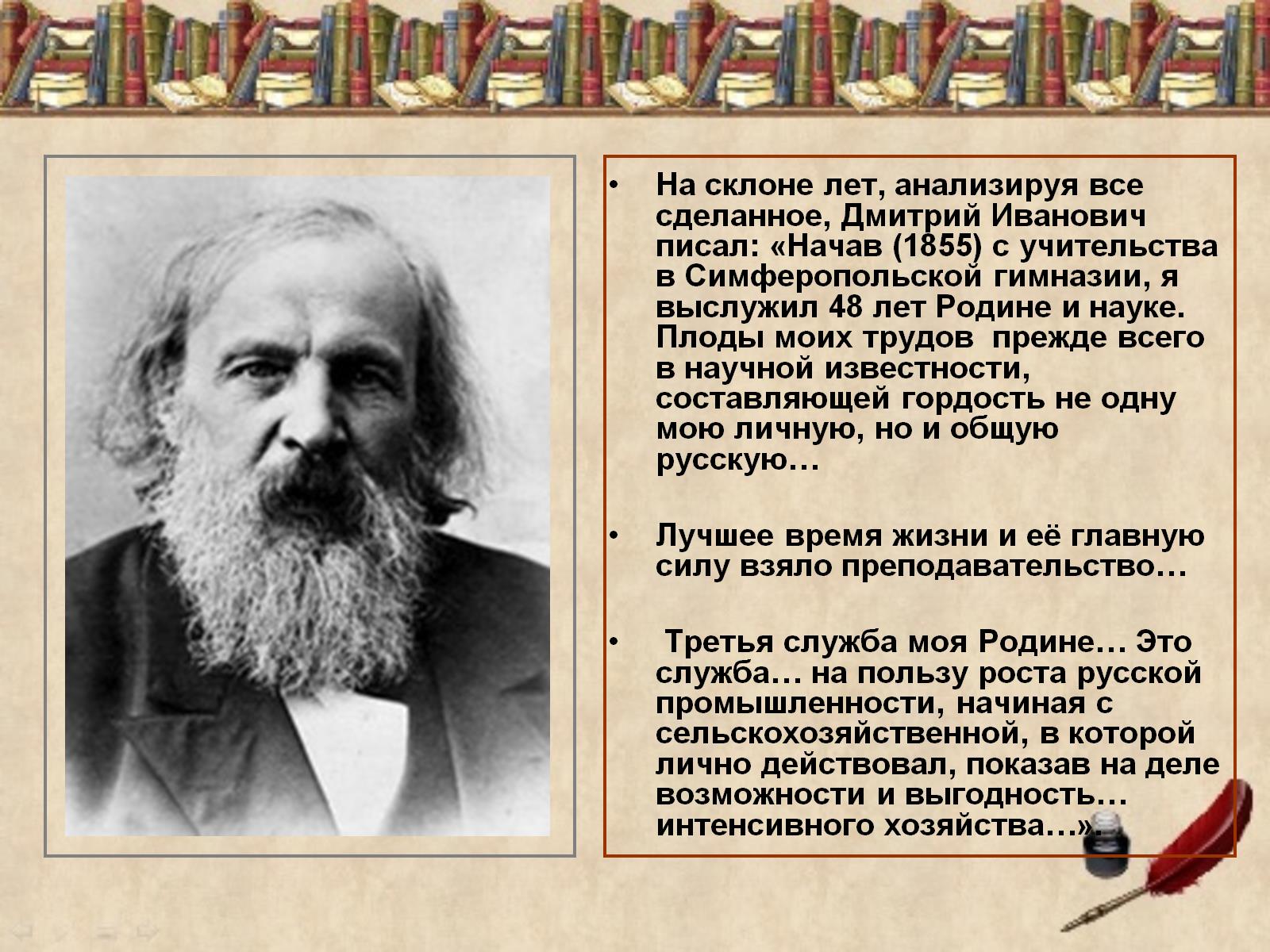 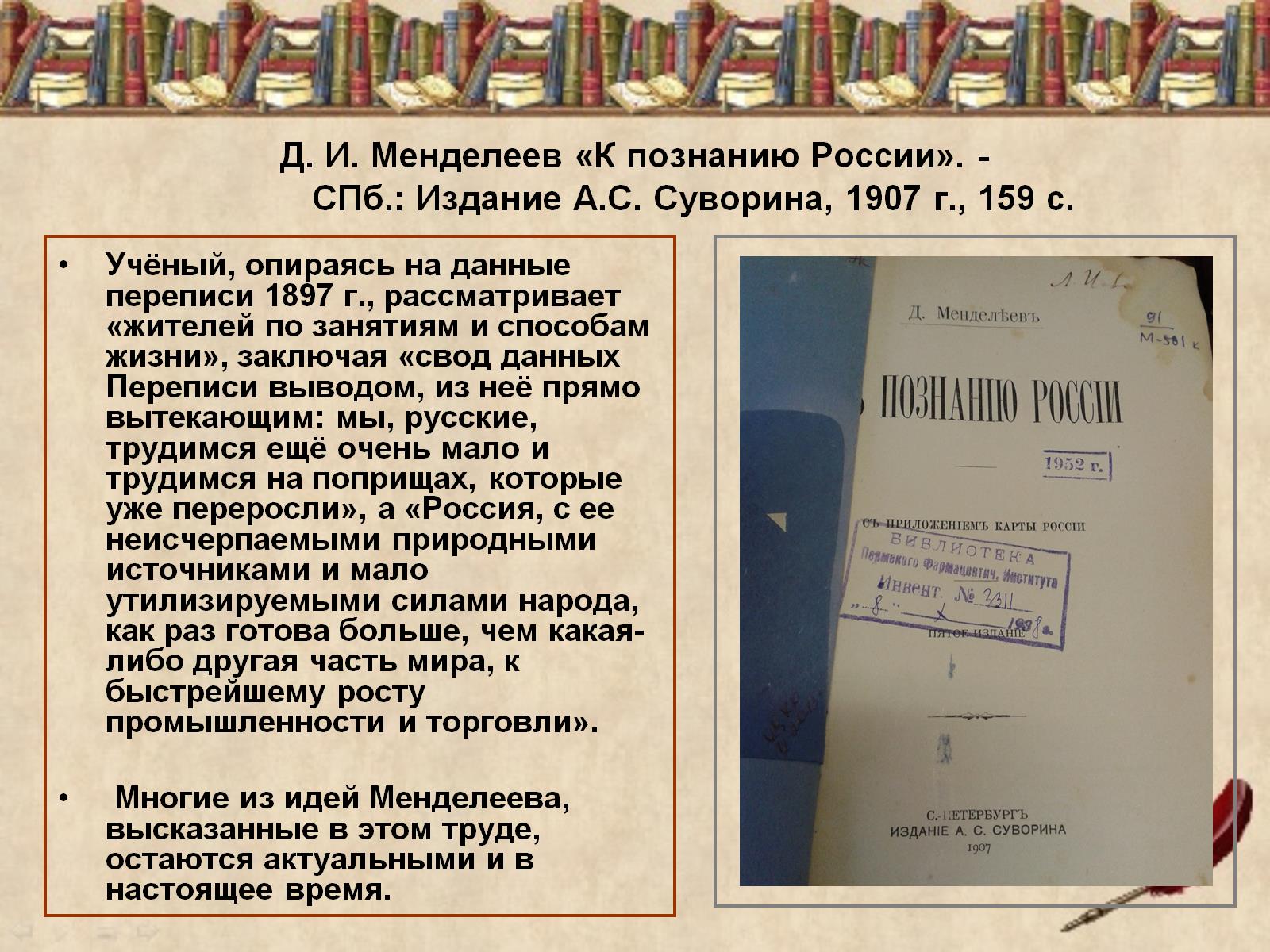 Д. И. Менделеев «К познанию России». -                                                          СПб.: Издание А.С. Суворина, 1907 г., 159 с.
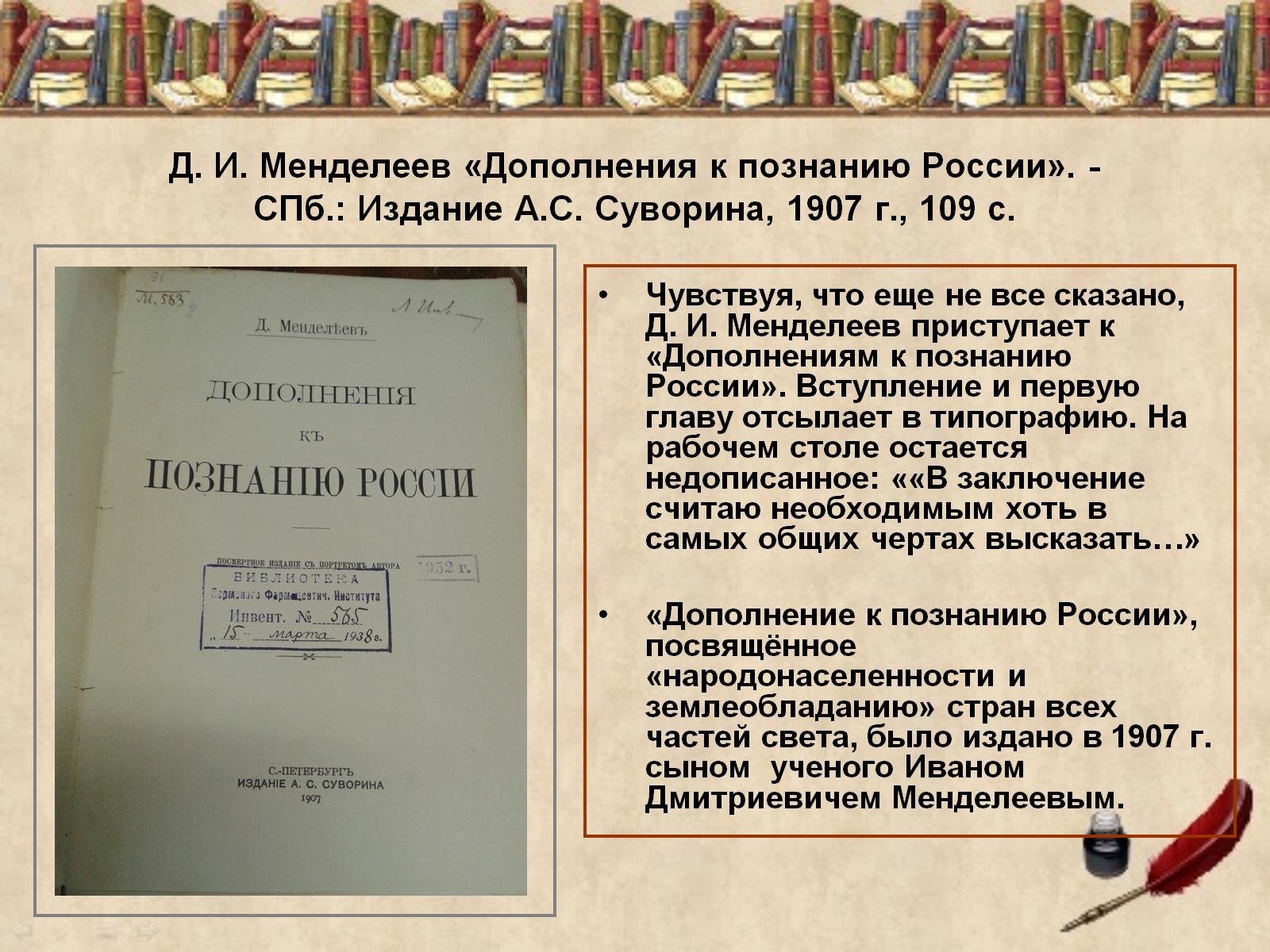 Д. И. Менделеев «Дополнения к познанию России». -                          СПб.: Издание А.С. Суворина, 1907 г., 109 с.
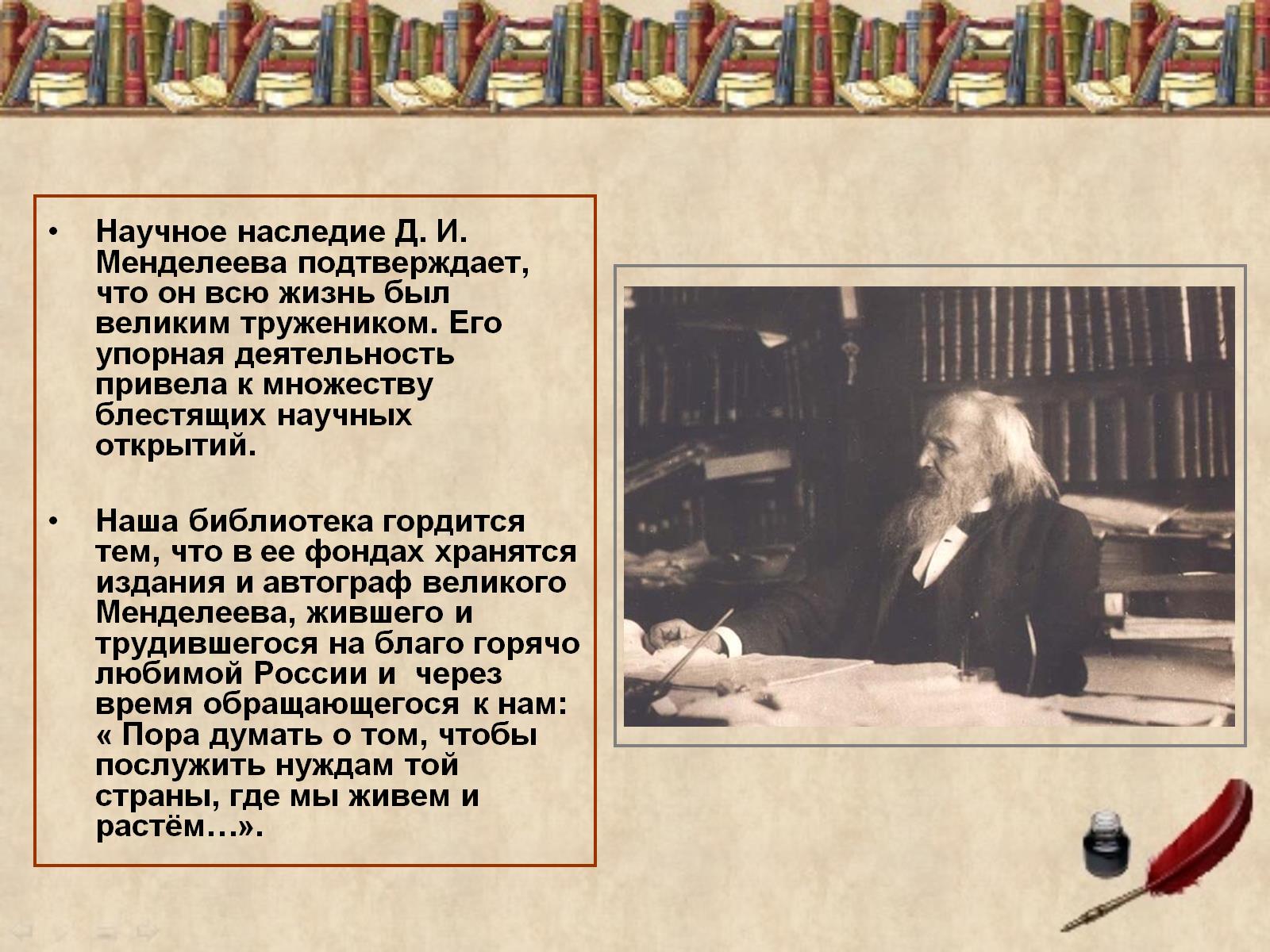 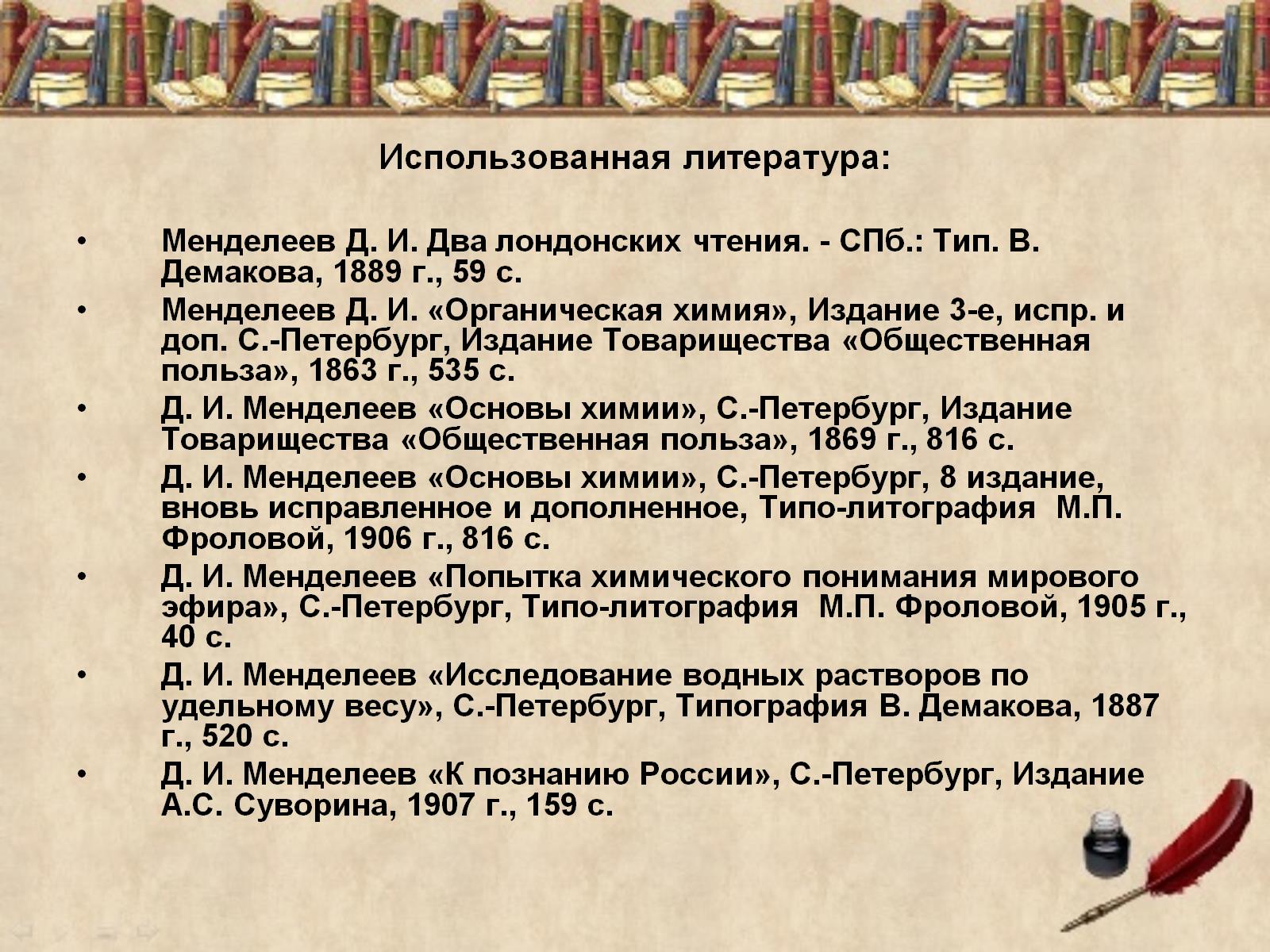 Использованная литература: